Computer Architecture
A Quantitative Approach, Sixth Edition
Chapter 3
Instruction-Level Parallelism and Its Exploitation
Copyright © 2019, Elsevier Inc. All rights Reserved
Introduction
Introduction
Pipelining become universal technique in 1985
Overlaps execution of instructions
Exploits “Instruction Level Parallelism”

Beyond this, there are two main approaches:
Hardware-based dynamic approaches
Used in server and desktop processors
Not used as extensively in PMP processors
Compiler-based static approaches
Not as successful outside of scientific applications
Copyright © 2019, Elsevier Inc. All rights Reserved
Introduction
Introduction
Pipelining become universal technique in 1985
Overlaps execution of instructions
Exploits “Instruction Level Parallelism”
Beyond this, there are two main approaches:
Hardware-based dynamic approaches
Used in server and desktop processors
Not used as extensively in PMP processors
However, per http://www.arm.com/products/processors/cortex-a/cortex-a15.php, The Cortex-A15 processor has an out-of-order superscalar pipeline with a tightly-coupled low-latency level-2 cache which can be up to 4MB in size. Additional improvements in floating point and NEON™ media performance result in devices that deliver the next-generation user experience for consumers as well as high-performance computation for web infrastructure applications. 
It is expected that mobile configurations of the Cortex-A15 MPCore processor will deliver over five times the performance of today’s advanced smartphones. In advanced infrastructure applications, the Cortex-A15 running at up to 2.5GHz will enable highly scalable solutions within constantly shrinking energy, thermal and cost budgets.
Compiler-based static approaches
Not as successful outside of scientific applications
Copyright © 2012, Elsevier Inc. All rights reserved.
5 Steps of MIPS DatapathRead Appendix C!!!
MEM/WB
ID/EX
EX/MEM
IF/ID
Adder
4
Address
ALU
Instruction
Fetch
Execute
Addr. Calc
Memory
Access
Instr. Decode
Reg. Fetch
Write
Back
Next PC
MUX
Next SEQ PC
Next SEQ PC
Zero?
RS1
Reg File
MUX
Memory
RS2
Data
Memory
MUX
MUX
Sign
Extend
WB Data
Imm
RD
RD
RD
CS252-s06, Lec 02-intro
4
3/5/2019
Reg
Reg
Reg
Reg
Reg
Reg
Reg
Reg
Ifetch
Ifetch
Ifetch
Ifetch
DMem
DMem
DMem
DMem
ALU
ALU
ALU
ALU
Cycle 1
Cycle 2
Cycle 3
Cycle 4
Cycle 5
Cycle 6
Cycle 7
Backup slide:   Visualizing Pipelining
Time (clock cycles)
I
n
s
t
r.

O
r
d
e
r
CS252-s06, Lec 02-intro
5
3/5/2019
Most important: Pipelining is not quite that easy!
Limits to pipelining: Hazards prevent next instruction from executing during its designated clock cycle
Structural hazards: HW cannot support this combination of instructions (single person to fold and put clothes away)
Data hazards: Instruction depends on result of prior instruction still in the pipeline (missing sock)
Control hazards: Caused by delay between the fetching of instructions and decisions about changes in control flow (branches and jumps or decide what to wear before knowing whether you go to the office or the beach).
CS252-s06, Lec 02-intro
6
3/5/2019
Reg
Reg
Reg
Reg
Reg
Reg
Reg
Reg
Reg
Reg
Ifetch
Ifetch
Ifetch
Ifetch
DMem
DMem
DMem
DMem
ALU
ALU
ALU
ALU
ALU
One Memory Port/Structural Hazards
Time (clock cycles)
Cycle 1
Cycle 2
Cycle 3
Cycle 4
Cycle 5
Cycle 6
Cycle 7
I
n
s
t
r.

O
r
d
e
r
Load
DMem
Instr 1
Instr 2
Instr 3
Ifetch
Instr 4
CS252-s06, Lec 02-intro
7
3/5/2019
One Memory Port/Structural Hazards
Reg
Reg
Reg
Reg
Reg
Reg
Reg
Reg
Ifetch
Ifetch
Ifetch
Ifetch
DMem
DMem
DMem
ALU
ALU
ALU
ALU
Bubble
Bubble
Bubble
Bubble
Bubble
Time (clock cycles)
Cycle 1
Cycle 2
Cycle 3
Cycle 4
Cycle 6
Cycle 7
Cycle 5
I
n
s
t
r.

O
r
d
e
r
Load
DMem
Instr 1
Instr 2
Stall
Instr 3
How do you “bubble” the pipe?
CS252-s06, Lec 02-intro
8
3/5/2019
Speed Up Equations for Pipelining
Speedup from pipelining  =  (average instruction time pipelined) /(average instruction time unpipelined)
Pipelining with stalls
Only above formula for ENEE446
For simple RISC pipeline, Ideal CPI = 1:
CS252-s06, Lec 02-intro
9
3/5/2019
Reg
Reg
Reg
Reg
Reg
Reg
Reg
Reg
Reg
Reg
ALU
ALU
ALU
ALU
ALU
Ifetch
Ifetch
Ifetch
Ifetch
Ifetch
DMem
DMem
DMem
DMem
DMem
EX
WB
MEM
IF
ID/RF
I
n
s
t
r.

O
r
d
e
r
add r1,r2,r3
sub r4,r1,r3
and r6,r1,r7
or   r8,r1,r9
xor r10,r1,r11
Data Hazard on R1
Time (clock cycles)
CS252-s06, Lec 02-intro
10
3/5/2019
Three Generic Data Hazards
Read After Write (RAW) InstrJ tries to read operand before InstrI writes it		
Caused by a “Dependence” (in compiler nomenclature).  This hazard results from an actual need for communication.
I: add r1,r2,r3
J: sub r4,r1,r3
CS252-s06, Lec 02-intro
11
3/5/2019
I: sub r4,r1,r3 
J: add r1,r2,r3
K: mul r6,r1,r7
Three Generic Data Hazards
Write After Read (WAR) InstrJ writes operand before InstrI reads it
Called an “anti-dependence” by compiler writers.This results from reuse of the name “r1”.
Can’t happen in MIPS 5 stage pipeline because:
 All instructions take 5 stages, and
 Reads are always in stage 2, and 
 Writes are always in stage 5
CS252-s06, Lec 02-intro
12
3/5/2019
I: sub r1,r4,r3 
J: add r1,r2,r3
K: mul r6,r1,r7
Three Generic Data Hazards
Write After Write (WAW) InstrJ writes operand before InstrI writes it.
Called an “output dependence” by compiler writersThis also results from the reuse of name “r1”.
Can’t happen in MIPS 5 stage pipeline because: 
 All instructions take 5 stages, and 
 Writes are always in stage 5
Will see WAR and WAW in more complicated pipes
CS252-s06, Lec 02-intro
13
3/5/2019
Reg
Reg
Reg
Reg
Reg
Reg
Reg
Reg
Reg
Reg
ALU
ALU
ALU
ALU
ALU
Ifetch
Ifetch
Ifetch
Ifetch
Ifetch
DMem
DMem
DMem
DMem
DMem
I
n
s
t
r.

O
r
d
e
r
add r1,r2,r3
sub r4,r1,r3
and r6,r1,r7
or   r8,r1,r9
xor r10,r1,r11
Forwarding to Avoid Data Hazard
Time (clock cycles)
CS252-s06, Lec 02-intro
14
3/5/2019
Reg
Reg
Reg
Reg
Reg
Reg
Reg
Reg
Reg
Reg
ALU
ALU
ALU
ALU
ALU
Ifetch
Ifetch
Ifetch
Ifetch
Ifetch
DMem
DMem
DMem
DMem
DMem
I
n
s
t
r.

O
r
d
e
r
add r1,r2,r3
lw r4, 0(r1)
sw r4,12(r1)
or   r8,r6,r9
xor r10,r9,r11
Forwarding to Avoid LW-SW Data Hazard
Time (clock cycles)
CS252-s06, Lec 02-intro
15
3/5/2019
Data Hazard Even with Forwarding
Reg
Reg
Reg
Reg
Reg
Reg
Reg
Reg
ALU
Ifetch
Ifetch
Ifetch
Ifetch
DMem
DMem
DMem
DMem
ALU
ALU
ALU
lw r1, 0(r2)
I
n
s
t
r.

O
r
d
e
r
sub r4,r1,r6
and r6,r1,r7
or   r8,r1,r9
Time (clock cycles)
CS252-s06, Lec 02-intro
16
3/5/2019
[Speaker Notes: MIPS actutally didn’t interlecok: MPU without Interlocked Pipelined Stages]
Reg
Reg
Reg
Ifetch
Ifetch
Ifetch
Ifetch
DMem
ALU
Bubble
ALU
ALU
Reg
Reg
DMem
DMem
Bubble
Reg
Reg
Data Hazard Even with Forwarding
Time (clock cycles)
I
n
s
t
r.

O
r
d
e
r
lw r1, 0(r2)
sub r4,r1,r6
and r6,r1,r7
Bubble
ALU
DMem
or   r8,r1,r9
CS252-s06, Lec 02-intro
17
3/5/2019
Reg
Reg
Reg
Reg
Reg
Reg
Reg
Reg
Reg
Reg
ALU
ALU
ALU
ALU
ALU
Ifetch
Ifetch
Ifetch
Ifetch
Ifetch
DMem
DMem
DMem
DMem
DMem
10: beq r1,r3,36
14: and r2,r3,r5
18: or  r6,r1,r7
22: add r8,r1,r9
36: xor r10,r1,r11
Control Hazard on BranchesThree Stage Stall
What do you do with the 3 instructions in between?
How do you do it?
Where is the “commit”?
CS252-s06, Lec 02-intro
18
3/5/2019
Branch Stall Impact
If CPI = 1, 30% branch, 	Stall 3 cycles => new CPI = 1.9!
Two part solution:
Determine branch taken or not sooner, AND
Compute taken branch address earlier
CS252-s06, Lec 02-intro
19
3/5/2019
Four Branch Hazard Alternatives
#1: Stall until branch direction is clear
#2: Predict Branch Not Taken
Execute successor instructions in sequence
“Squash” instructions in pipeline if branch actually taken
Advantage of late pipeline state update
47% MIPS branches not taken on average
PC+4 already calculated, so use it to get next instruction
#3: Predict Branch Taken
53% MIPS branches taken on average
But haven’t calculated branch target address in MIPS
MIPS still incurs 1 cycle branch penalty
Other machines: branch target known before outcome
CS252-s06, Lec 02-intro
20
3/5/2019
Four Branch Hazard Alternatives
#4: Delayed Branch Example in next slide
Define branch to take place AFTER a following instruction
	branch instruction	sequential successor1	sequential successor2	........	sequential successorn
	branch target if taken
1 slot delay allows proper decision and branch target address in 5 stage pipeline
Branch delay of length n
CS252-s06, Lec 02-intro
21
3/5/2019
becomes
becomes
becomes
if $2=0 then
add  $1,$2,$3
if $1=0 then
add  $1,$2,$3
sub $4,$5,$6
add  $1,$2,$3
if $1=0 then
sub $4,$5,$6
Scheduling Branch Delay Slots
B. From branch target
A. From before branch
C. From fall through
add  $1,$2,$3
if $1=0 then
add  $1,$2,$3
if $2=0 then
sub $4,$5,$6
delay slot
delay slot
add  $1,$2,$3
if $1=0 then
sub $4,$5,$6
delay slot
A is the best choice, fills delay slot & reduces instruction count (IC)
In B, the sub instruction may need to be copied, increasing IC
In B and C, must be okay to execute sub when branch fails ‘must be okay’ means that the work is wasted, but the program will still execute correctly
CS252-s06, Lec 02-intro
22
3/5/2019
[Speaker Notes: Limitations on delayed-branch scheduling come from 1) restrictions on the instructions that can be moved/copied into the delay slot and 2) limited ability to predict at compile time whether a branch is likely to be taken or not.
In B and C, the use of $1 prevents the add instruction from being moved to the delay slot
In B the sub may need to be copied because it could be reached by another path.  B is preferred when the branch is taken with high probability (such as loop branches]
Instruction-Level Parallelism
Introduction
When exploiting instruction-level parallelism, goal is to minimize CPI
Pipeline CPI =
Ideal pipeline CPI +
Structural stalls +
Data hazard stalls +
Control stalls

Parallelism within basic block is limited
Typical size of basic block = 3-6 instructions
Must optimize across branches
Copyright © 2019, Elsevier Inc. All rights Reserved
Data Dependence
Introduction
Loop-Level Parallelism
Unroll loop statically or dynamically
Use SIMD (vector processors and GPUs)

Challenges:
Data dependency
Instruction j is data dependent on instruction i if
Instruction i produces a result that may be used by instruction j
Instruction j is data dependent on instruction k and instruction k is data dependent on instruction i

Dependent instructions cannot be executed simultaneously
Copyright © 2019, Elsevier Inc. All rights Reserved
Data Dependence
Introduction
Dependencies are a property of programs
Pipeline organization determines if how dependence is detected and if it causes a stall

Data dependence conveys:
Possibility of a hazard
Order in which results must be calculated
Upper bound on exploitable instruction level parallelism

Dependencies that flow through memory locations are difficult to detect
Copyright © 2019, Elsevier Inc. All rights Reserved
Name Dependence
Introduction
Two instructions use the same name but no flow of information
Not a true data dependence, but is a problem when reordering instructions
Antidependence:  instruction j writes a register or memory location that instruction i reads
Initial ordering (i before j) must be preserved
Output dependence:  instruction i and instruction j write the same register or memory location
Ordering must be preserved

To resolve, use register renaming techniques
Copyright © 2019, Elsevier Inc. All rights Reserved
Other Factors
Introduction
Data Hazards
Read after write (RAW)
Write after write (WAW)
Write after read (WAR)

Control Dependence
Ordering of instruction i with respect to a branch instruction
Instruction control dependent on a branch cannot be moved before the branch so that its execution is no longer controlled by the branch
An instruction not control dependent on a branch cannot be moved after the branch so that its execution is controlled by the branch
Copyright © 2019, Elsevier Inc. All rights Reserved
Examples [RISC-V commands: R1x1, etc]
Introduction
Example 1:
	add x1,x2,x3
	beq x4,x0,L
	sub x1,x1,x6
L:	…
	or x7,x1,x8


Example 2:
	add x1,x2,x3
	beq x12,x0,skip
	sub x4,x5,x6
	add x5,x4,x9
skip:
	or x7,x8,x9
or instruction dependent on add and sub




Assume x4 isn’t used after skip
Possible to move sub before the branch
Copyright © 2019, Elsevier Inc. All rights Reserved
Compiler Techniques for Exposing ILP
Compiler Techniques
Pipeline scheduling
Separate dependent instruction from the source instruction by the pipeline latency of the source instruction
Example:
for (i=999; i>=0; i=i-1)
  x[i] = x[i] + s;
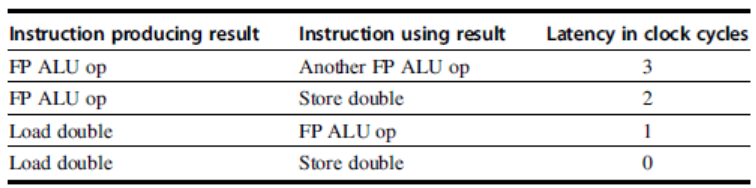 Copyright © 2019, Elsevier Inc. All rights Reserved
Pipeline Stalls
Compiler Techniques
Loop:	fld	f0,0(x1)
		stall
		fadd.d f4,f0,f2
		stall
		stall
		fsd f4,0(x1)
		addi x1,x1,-8
		bne x1,x2,Loop
Loop:	fld	f0,0(x1)
		addi x1,x1,-8
		fadd.d f4,f0,f2
		stall
		stall
		fsd f4,08(x1) 		bne x1,x2,Loop
8 clock cycles                              7 clock cycles
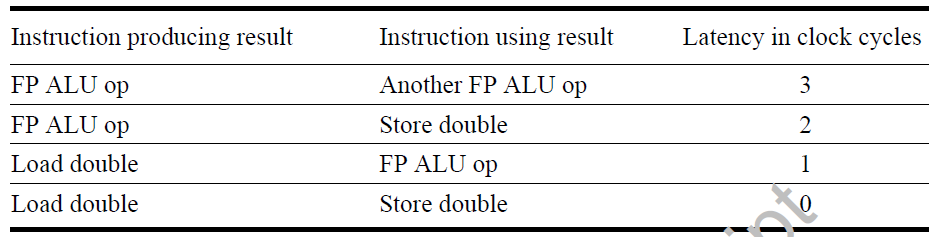 Copyright © 2019, Elsevier Inc. All rights Reserved
Loop Unrolling
Compiler Techniques
Loop unrolling
Unroll by a factor of 4 (assume # elements is divisible by 4)
Eliminate unnecessary instructions
Loop:	fld f0,0(x1)
		fadd.d f4,f0,f2
		fsd f4,0(x1) //drop addi & bne
		fld f6,-8(x1)
		fadd.d f8,f6,f2		
                   fsd f8,-8(x1) //drop addi & bne
		fld f10,-16(x1)
		fadd.d f12,f10,f2
		fsd f12,-16(x1) //drop addi & bne
		fld f14,-24(x1)
		fadd.d f16,f14,f2
		fsd f16,-24(x1)
		addi x1,x1,-32
		bne x1,x2,Loop
6X4 + 2  26/4 
clock cycles/loop
note:  number of live registers vs. original loop
Copyright © 2019, Elsevier Inc. All rights Reserved
Loop Unrolling/Pipeline Scheduling
Compiler Techniques
Pipeline schedule the unrolled loop:

Loop:	fld f0,0(x1)
		fld f6,-8(x1)
		fld f108,-16(x1)
		fld f14,-24(x1)
		fadd.d f4,f0,f2
		fadd.d f8,f6,f2
		fadd.d f12,f10,f2
		fadd.d f16,f14,f2
		fsd f4,0(x1)
		fsd f8,-8(x1)
		fsd f12,-16(x1)
		fsd f16,-24(x1)
		addi x1,x1,-32
		bne x1,x2,Loop
3X4 + 2 = 14 cycles
14/4 = 3.5 cycles per element
Copyright © 2019, Elsevier Inc. All rights Reserved
5 Loop Unrolling Decisions
Requires understanding how one instruction depends on another and how the instructions can be changed or reordered given the dependences:
Determine loop unrolling useful by finding that loop iterations were independent (except for maintenance code) 
Use different registers to avoid unnecessary constraints forced by using same registers for different computations 
Eliminate the extra test and branch instructions and adjust the loop termination and iteration code
Determine that loads and stores in unrolled loop can be interchanged by observing that loads and stores from different iterations are independent 
Transformation requires analyzing memory addresses and finding that they do not refer to the same address
Schedule the code, preserving any dependences needed to yield the same result as the original code
3/5/2019
33
CS252 S06 Lec7 ILP
Dependence graph reasoning
In the above example, each iteration had 3 “core instructions” A, B and C
Denote the instructions of iteration i: iA, iB and iC. Let us suppress for now control instructions.
Each instruction is a node in the dependence graph. 
Each dependence is a directed edge
A common theme in the current chapter is seeking (towards execution) serial numbering of the instructions that obeys the directed edges
Such numbering is know as topological sort
Copyright © 2019, Elsevier Inc. All rights Reserved
3 Limits to Loop Unrolling
Decrease in amount of overhead amortized with each extra unrolling
Amdahl’s Law
Growth in code size 
For larger loops, concern it increases the instruction cache miss rate
Register pressure: potential shortfall in registers created by aggressive unrolling and scheduling
If not possible to allocate all live values to registers, may lose some or all of its advantage
Loop unrolling reduces impact of branches on pipeline; another way is branch prediction
3/5/2019
35
CS252 S06 Lec7 ILP
Strip Mining
Compiler Techniques
Unknown (at compile time) number of loop iterations?
Number of iterations = n
Goal:  make k copies of the loop body
Generate pair of loops:
First executes n mod k times
Second executes n / k times
“Strip mining”
Copyright © 2019, Elsevier Inc. All rights Reserved
Branch Prediction
Branch Prediction
Basic 2-bit predictor:
For each branch:
Predict taken or not taken
If the prediction is wrong two consecutive times, change prediction
Correlating predictor:
Multiple 2-bit predictors for each branch
One for each possible combination of outcomes of preceding n branches
(m,n) predictor:  behavior from last m branches to choose from 2m n-bit predictors
Tournament predictor:
Combine correlating predictor with local predictor
Copyright © 2019, Elsevier Inc. All rights Reserved
Dynamic Branch Prediction
T
Predict Taken
Predict Taken
T
NT
NT
NT
Predict Not 
Taken
Predict Not 
Taken
T
T
NT
Solution: 2-bit scheme where change prediction only if get misprediction twice
Blue: stop, not taken
Grey: go, taken





Adds hysteresis (slowing effect) to decision making process
3/5/2019
38
CS252 S06 Lec7 ILP
Branch Prediction
Branch Prediction
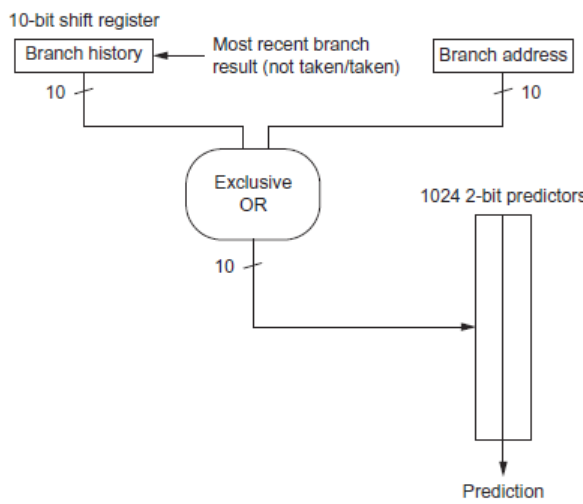 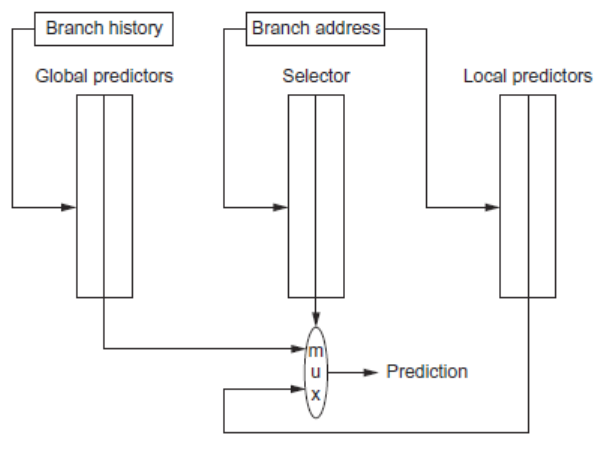 gshare
tournament
Copyright © 2019, Elsevier Inc. All rights Reserved
Branch Prediction Performance
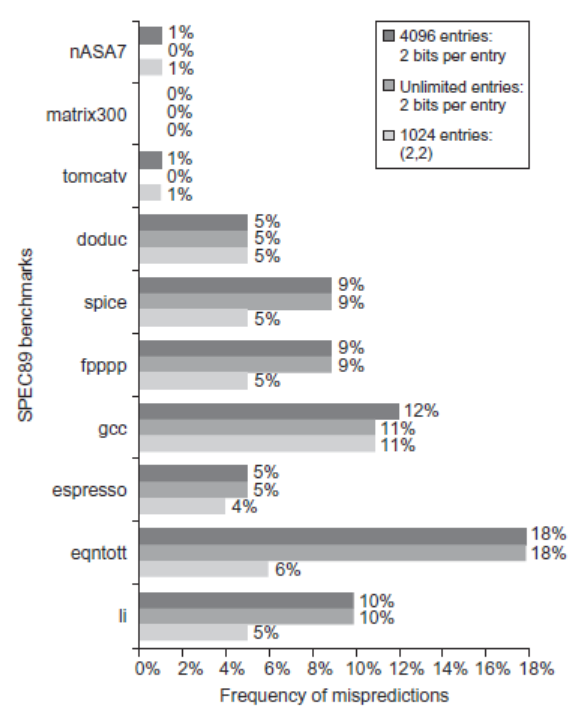 Branch Prediction
Copyright © 2019, Elsevier Inc. All rights Reserved
Branch Prediction Performance
Branch Prediction
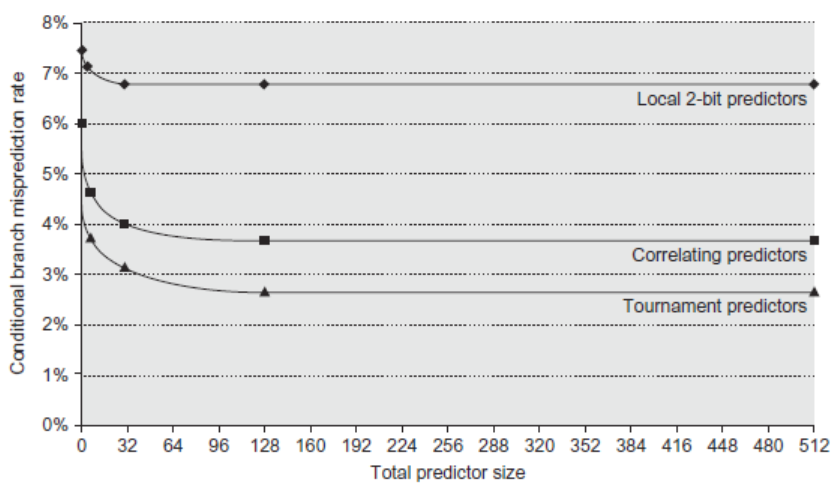 Copyright © 2019, Elsevier Inc. All rights Reserved
Tagged Hybrid Predictors
Branch Prediction
Need to have predictor for each branch and history
Problem:  this implies huge tables
Solution:
Use hash tables, whose hash value is based on branch address and branch history
Longer histories may lead to increased chance of hash collision, so use multiple tables with increasingly shorter histories
Copyright © 2019, Elsevier Inc. All rights Reserved
Tagged Hybrid Predictors
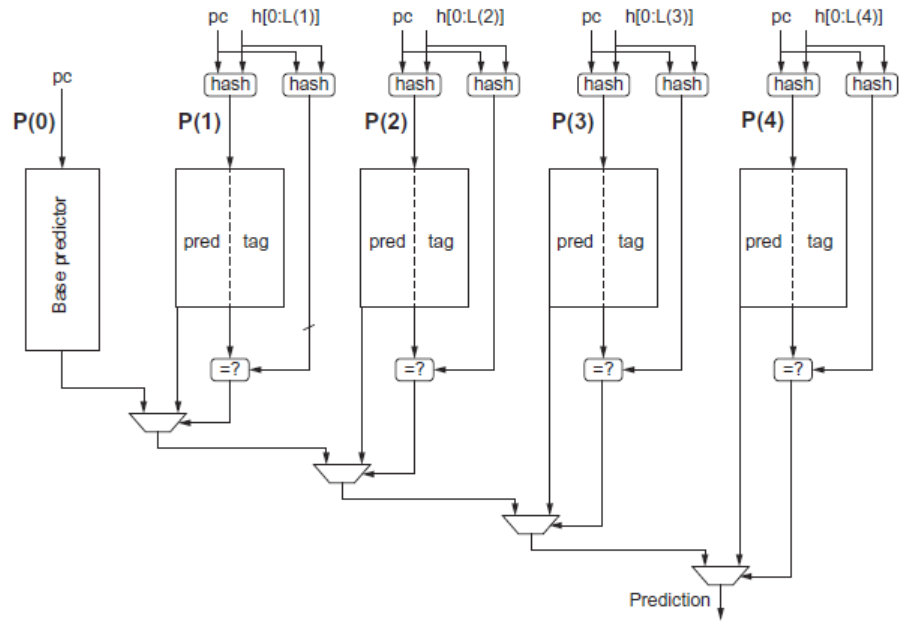 Branch Prediction
Copyright © 2019, Elsevier Inc. All rights Reserved
Tagged Hybrid Predictors
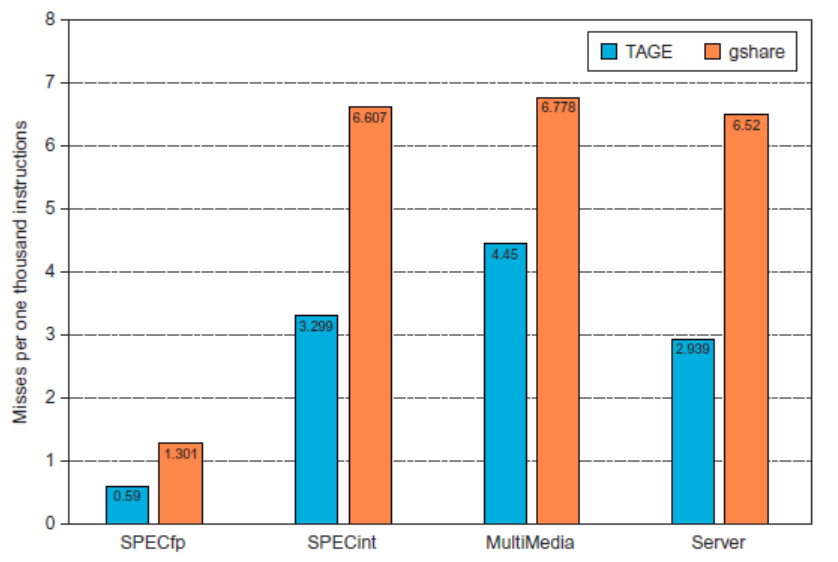 Branch Prediction
Copyright © 2019, Elsevier Inc. All rights Reserved
Dynamic Scheduling
Dynamic Scheduling
Rearrange order of instructions to reduce stalls while maintaining data flow

Advantages:
Compiler doesn’t need to have knowledge of microarchitecture
Handles cases where dependencies are unknown at compile time

Disadvantage:
Substantial increase in hardware complexity
Complicates exceptions
Copyright © 2019, Elsevier Inc. All rights Reserved
Dynamic Scheduling
Dynamic Scheduling
Dynamic scheduling implies:
Out-of-order execution
Out-of-order completion

Example 1:
fdiv.d f0,f2,f4
fadd.d f10,f0,f8
fsub.d f12,f8,f14

fsub.d is not dependent, issue before fadd.d
Copyright © 2019, Elsevier Inc. All rights Reserved
Dynamic Scheduling
Dynamic Scheduling
Example 2:
fdiv.d f0,f2,f4
fmul.d f6,f0,f8
fadd.d f0,f10,f14

fadd.d is not dependent, but the antidependence makes it impossible to issue earlier without register renaming
Copyright © 2019, Elsevier Inc. All rights Reserved
Register Renaming
Dynamic Scheduling
Example 3:

	fdiv.d f0,f2,f4
	fadd.d f6,f0,f8
	fsd f6,0(x1)
	fsub.d f8,f10,f14
	fmul.d f6,f10,f8

name dependence with f6
antidependence
antidependence
Copyright © 2019, Elsevier Inc. All rights Reserved
Register Renaming
Dynamic Scheduling
Example 3:

	fdiv.d f0,f2,f4
	fadd.d S,f0,f8
	fsd S,0(x1)
	fsub.d T,f10,f14
	fmul.d f6,f10,T

Now only RAW hazards remain, which can be strictly ordered
Copyright © 2019, Elsevier Inc. All rights Reserved
Register Renaming
Dynamic Scheduling
Tomasulo’s Approach
Tracks when operands are available
Introduces register renaming in hardware
Minimizes WAW and WAR hazards

Register renaming is provided by reservation stations (RS)
Contains:
The instruction
Buffered operand values (when available)
Reservation station number of instruction providing the operand values
Copyright © 2019, Elsevier Inc. All rights Reserved
Register Renaming
Dynamic Scheduling
RS fetches and buffers an operand as soon as it becomes available (not necessarily involving register file)
Pending instructions designate the RS to which they will send their output
Result values broadcast on a result bus, called the common data bus (CDB)
Only the last output updates the register file
As instructions are issued, the register specifiers are renamed with the reservation station
May be more reservation stations than registers
Load and store buffers
Contain data and addresses, act like reservation stations
Copyright © 2019, Elsevier Inc. All rights Reserved
A Dynamic Algorithm: Tomasulo’s
For IBM 360/91 (before caches!)
 Long memory latency
Goal: High Performance without special compilers
Small number of floating point registers (4 in 360) prevented interesting compiler scheduling of operations
This led Tomasulo to try to figure out how to get more effective registers — renaming in hardware! 
Why Study 1966 Computer? 
The descendants of this have flourished!
Alpha 21264, Pentium 4, AMD Opteron, Power 5, …
3/5/2019
52
CS252 S06 Lec7 ILP
Tomasulo Algorithm
Control & buffers distributed with Function Units (FU)
FU buffers called “reservation stations”; have pending operands
Registers in instructions replaced by values or pointers to reservation stations(RS); called  register renaming ; 
Renaming avoids WAR, WAW hazards
More reservation stations than registers, so can do optimizations compilers can’t
Results to FU from RS, not through registers, over Common Data Bus that broadcasts results to all FUs
Avoids RAW hazards by executing an instruction only when its operands are available
Load and Stores treated as FUs with RSs as well
Integer instructions can go past branches (predict taken), allowing FP ops beyond basic block in FP queue
3/5/2019
53
CS252 S06 Lec7 ILP
Tomasulo’s Algorithm
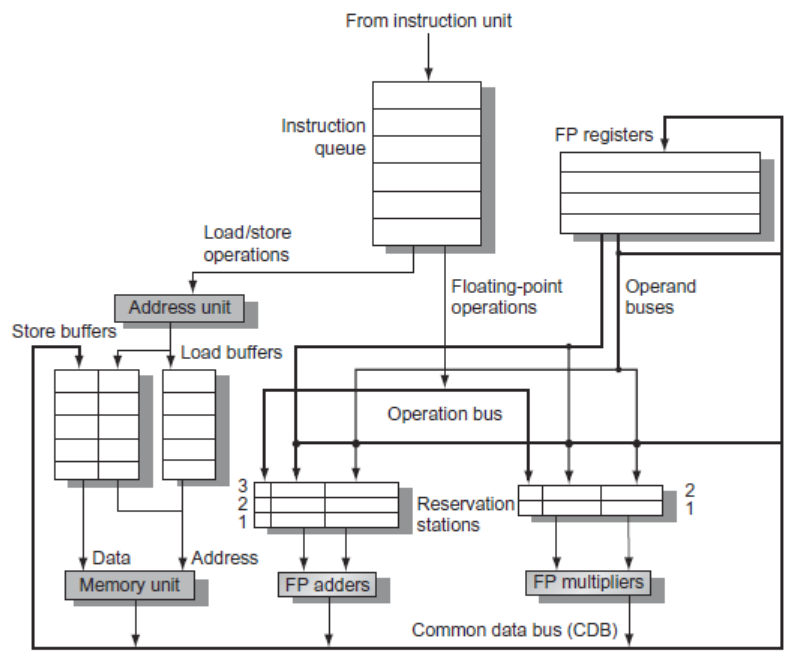 Dynamic Scheduling
Copyright © 2019, Elsevier Inc. All rights Reserved
Tomasulo’s Algorithm
Dynamic Scheduling
Three Steps:
Issue
Get next instruction from FIFO queue
If available RS, issue the instruction to the RS with operand values if available
If operand values not available, stall the instruction
Execute
When operand becomes available, store it in any reservation stations waiting for it
When all operands are ready, issue the instruction
Loads and store maintained in program order through effective address
No instruction allowed to initiate execution until all branches that proeceede it in program order have completed
Write result
Write result on CDB into reservation stations and store buffers
(Stores must wait until address and value are received)
Copyright © 2019, Elsevier Inc. All rights Reserved
Reservation Station Components
Op:	Operation to perform in the unit (e.g., + or –)
	Vj, Vk: Value of Source operands
Store buffers has V field, result to be stored
	Qj, Qk: Reservation stations producing source registers (value to be written)
Note: Qj,Qk=0 => ready
Store buffers only have Qi for RS producing result
 	Busy: Indicates reservation station or FU is busy
		
	Register result status—Indicates which functional unit will write each register, if one exists. Blank when no pending instructions that will write that register.
3/5/2019
56
CS252 S06 Lec7 ILP
[Speaker Notes: What you might have thought
1. 4 stages of instruction executino
2.Status of FU:  Normal things to keep track of (RAW & structura for busyl):
Fi from instruction format of the mahine (Fi is dest)
Add unit can Add or Sub
Rj, Rk - status of registers (Yes means ready)
Qj,Qk - If a no in Rj, Rk, means waiting for a FU to write result; Qj, Qk means wihch FU waiting for it
3.Status of register result (WAW &WAR)s:
which FU is going to write into registers
Scoreboard on 6600 = size of FU
6.7, 6.8, 6.9, 6.12, 6.13, 6.16, 6.17
FU latencies: Add 2, Mult 10, Div 40 clocks]
Three Stages of Tomasulo Algorithm & Example
1.	Issue—get instruction from FP Op Queue
 	If reservation station free (no structural hazard), control issues instr & sends operands (renames registers).
2.	Execute—operate on operands (EX)
 	When both operands ready then execute; if not ready, watch Common Data Bus for result
3.	Write result—finish execution (WB)
 	Write on Common Data Bus to all awaiting units; mark reservation station available
Normal data bus: data + destination (“go to” bus)
Common data bus: data + source  (“come from” bus)
64 bits of data + 4 bits of Functional Unit  source address
Write if matches expected Functional Unit (produces result)
Does the broadcast
Example speed: 3 clocks for Fl .pt. +,-; 10 for * ; 40 clks for /
3/5/2019
57
CS252 S06 Lec7 ILP
Instruction stream
3 Load/Buffers
FU count
down
3 FP Adder R.S.
2 FP Mult R.S.
Clock cycle counter
Tomasulo Example
3/5/2019
58
CS252 S06 Lec7 ILP
Dependence Graph
‘Data Flow’ Perspective
Draw a node for each instruction
Draw and incoming edge for each data-dependence (including anti dependence)
3/5/2019
59
CS252 S06 Lec7 ILP
The dependence graph. 6 nodes shown. Add directed edge for RAW: result register = operand Note: F6 is WAR (or WAW)
LD F6      MULTD F0 F2 F4        
                                                  DIVD F10  F0 F6
LD F2      SUBD F8 F6 F2          
                                                  ADDD F6 F8 F2
Copyright © 2012, Elsevier Inc. All rights reserved.
Tomasulo Example Cycle 1
3/5/2019
61
CS252 S06 Lec7 ILP
Tomasulo Example Cycle 2
Note: Can have multiple loads outstanding
3/5/2019
62
CS252 S06 Lec7 ILP
Tomasulo Example Cycle 3
Note: registers names are removed (“renamed”) in Reservation Stations; MULT issued
Load1 completing; what is waiting for Load1?
3/5/2019
63
CS252 S06 Lec7 ILP
Tomasulo Example Cycle 4
Load2 completing; what is waiting for Load2?
3/5/2019
64
CS252 S06 Lec7 ILP
Tomasulo Example Cycle 5
Timer starts down for Add1, Mult1. Unclear: Add starts at 2. Not 3.
Note: DIVD already has the value of F6  No WAR hazard for ADDD
3/5/2019
65
CS252 S06 Lec7 ILP
Tomasulo Example Cycle 6
Repeating: Issue ADDD here despite name dependency on F6?
3/5/2019
66
CS252 S06 Lec7 ILP
Tomasulo Example Cycle 7
Add1 (SUBD) completing; what is waiting for it?
3/5/2019
67
CS252 S06 Lec7 ILP
Tomasulo Example Cycle 8
3/5/2019
68
CS252 S06 Lec7 ILP
Tomasulo Example Cycle 9
3/5/2019
69
CS252 S06 Lec7 ILP
Tomasulo Example Cycle 10
Add2 (ADDD) completing; what is waiting for it?
3/5/2019
70
CS252 S06 Lec7 ILP
Tomasulo Example Cycle 11
Write result of ADDD here?
All quick instructions complete in this cycle!
3/5/2019
71
CS252 S06 Lec7 ILP
Tomasulo Example Cycle 12
3/5/2019
72
CS252 S06 Lec7 ILP
Tomasulo Example Cycle 13
3/5/2019
73
CS252 S06 Lec7 ILP
Tomasulo Example Cycle 14
3/5/2019
74
CS252 S06 Lec7 ILP
Tomasulo Example Cycle 15
Mult1 (MULTD) completing; what is waiting for it?
3/5/2019
75
CS252 S06 Lec7 ILP
Tomasulo Example Cycle 16
Just waiting for Mult2 (DIVD) to complete
3/5/2019
76
CS252 S06 Lec7 ILP
Faster than light computation(skip a couple of cycles)
3/5/2019
77
CS252 S06 Lec7 ILP
Tomasulo Example Cycle 55
3/5/2019
78
CS252 S06 Lec7 ILP
Tomasulo Example Cycle 56
Mult2 (DIVD) is completing; what is waiting for it?
3/5/2019
79
CS252 S06 Lec7 ILP
Tomasulo Example Cycle 57
Once again: In-order issue, out-of-order execution and out-of-order completion.
3/5/2019
80
CS252 S06 Lec7 ILP
Why can Tomasulo overlap iterations of loops?
Register renaming
Multiple iterations use different physical destinations for registers (dynamic loop unrolling).
Reservation stations 
Permit instruction issue to advance past integer control flow operations
Also buffer old values of registers - totally avoiding the WAR stall 
Other perspective: Tomasulo building data flow dependency graph on the fly
3/5/2019
81
CS252 S06 Lec7 ILP
Tomasulo’s scheme offers 2 major advantages
Distribution of the hazard detection logic
distributed reservation stations and the CDB
If multiple instructions waiting on single result, & each instruction has other operand, then instructions can be released simultaneously by broadcast on CDB 
If a centralized register file were used, the units would have to read their results from the registers when register buses are available
Elimination of stalls for WAW and WAR hazards
3/5/2019
82
CS252 S06 Lec7 ILP
Tomasulo Drawbacks
Complexity
delays of 360/91, MIPS 10000, Alpha 21264, IBM PPC 620 in CA:AQA 2/e, but not in silicon!
Many associative stores (CDB) at high speed
Performance limited by Common Data Bus
Each CDB must go to multiple functional units high capacitance, high wiring density
Number of functional units that can complete per cycle limited to one!
Multiple CDBs  more FU logic for parallel assoc stores
Non-precise interrupts!
We will address this later
3/5/2019
83
CS252 S06 Lec7 ILP
And In Conclusion … #1
Leverage Implicit Parallelism for Performance: Instruction Level Parallelism
Loop unrolling by compiler to increase ILP
Branch prediction to increase ILP
Dynamic HW exploiting ILP
Works when can’t know dependence at compile time
Can hide L1 cache misses
Code for one machine runs well on another
3/5/2019
84
CS252 S06 Lec7 ILP
And In Conclusion … #2
Reservations stations: renaming to larger set of registers + buffering source operands
Prevents registers as bottleneck
Avoids WAR, WAW hazards
Allows loop unrolling in HW
Not limited to basic blocks (integer units gets ahead, beyond branches) with speculation
Helps cache misses as well
Lasting Contributions
Dynamic scheduling
Register renaming
Load/store disambiguation
360/91 descendants are Intel Pentium 4, IBM Power 5, AMD Athlon/Opteron, …
3/5/2019
85
CS252 S06 Lec7 ILP
Example
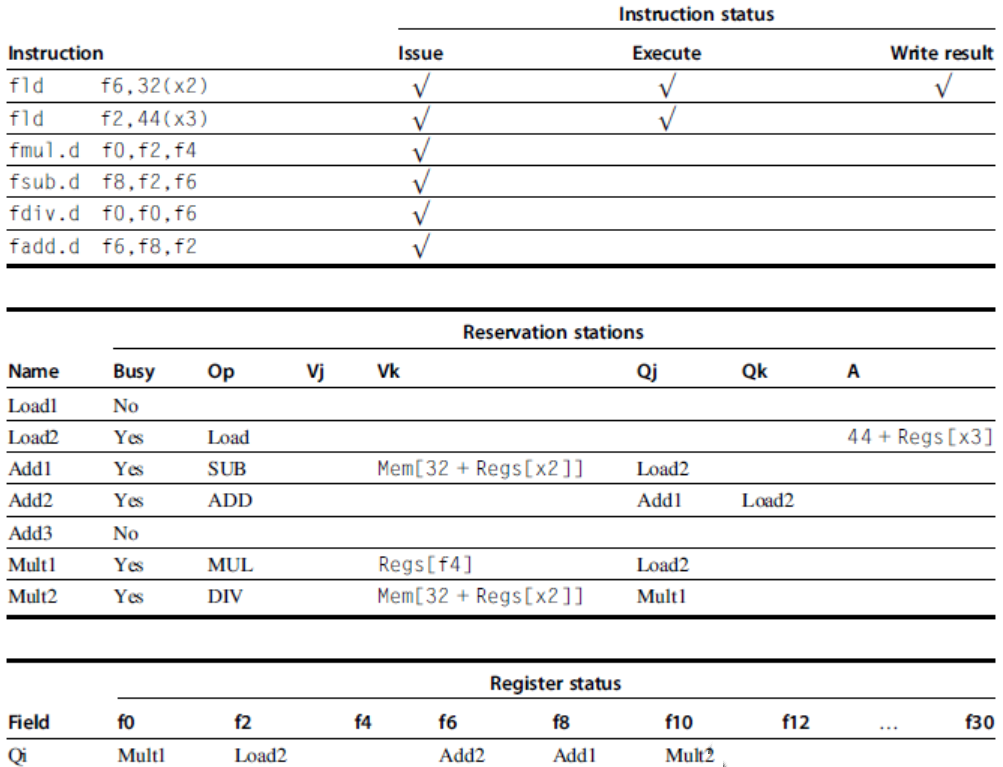 Dynamic Scheduling
Copyright © 2019, Elsevier Inc. All rights Reserved
Tomasulo’s Algorithm
Dynamic Scheduling
Example loop:

Loop:	fld f0,0(x1)
	fmul.d f4,f0,f2
	fsd f4,0(x1)
	addi x1,x1,8
	bne x1,x2,Loop // branches if x16 != x2
Copyright © 2019, Elsevier Inc. All rights Reserved
Tomasulo’s Algorithm
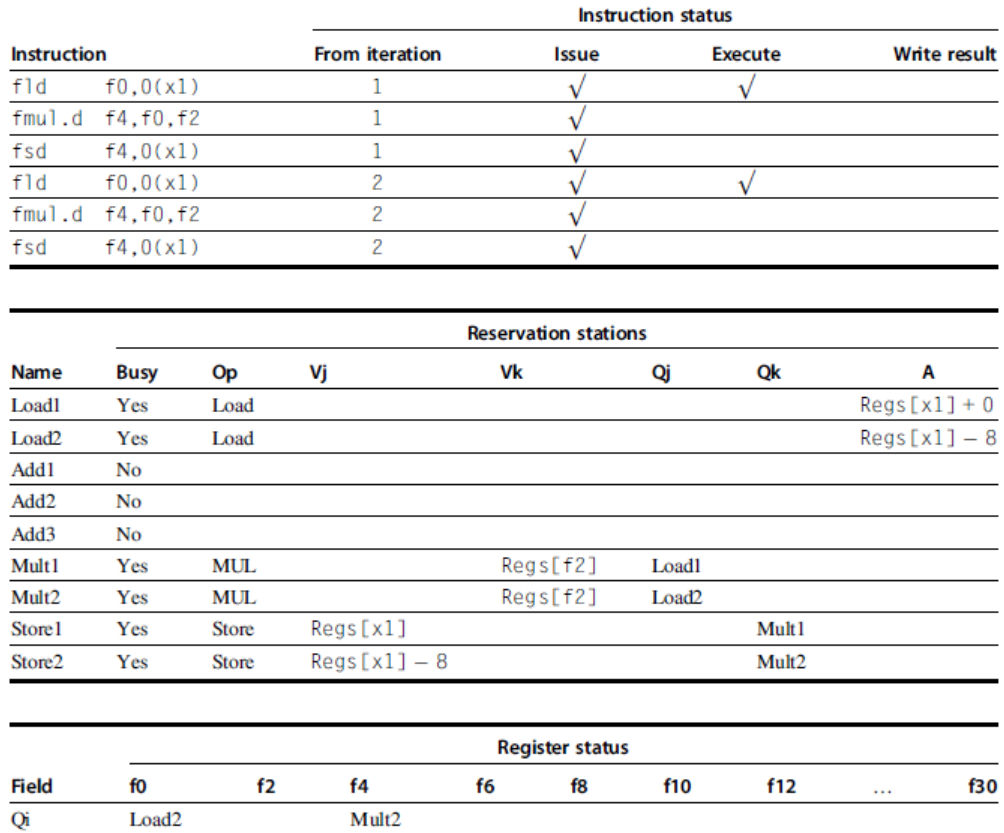 Dynamic Scheduling
Copyright © 2019, Elsevier Inc. All rights Reserved
Hardware-Based Speculation
Execute instructions along predicted execution paths but only commit the results if prediction was correct
Instruction commit:  allowing an instruction to update the register file when instruction is no longer speculative
Need an additional piece of hardware to prevent any irrevocable action until an instruction commits
I.e. updating state or taking an execution
Hardware-Based Speculation
Copyright © 2019, Elsevier Inc. All rights Reserved
Reorder Buffer
Reorder buffer – holds the result of instructions between completion and commit

Four fields:
Instruction type:  branch/store/register
Destination field:  register number
Value field:  output value
Ready field:  completed execution?

Modify reservation stations:
Operand source is now reorder buffer instead of functional unit
Hardware-Based Speculation
Copyright © 2019, Elsevier Inc. All rights Reserved
Reorder Buffer
Issue:
Allocate RS and ROB, read available operands
Execute:
Begin execution when operand values are available
Write result:
Write result and ROB tag on CDB
Commit:
When ROB reaches head of ROB, update register
When a mispredicted branch reaches head of ROB, discard all entries
Hardware-Based Speculation
Copyright © 2019, Elsevier Inc. All rights Reserved
Reorder Buffer
Register values and memory values are not written until an instruction commits

On misprediction:
Speculated entries in ROB are cleared

Exceptions:
Not recognized until it is ready to commit
Hardware-Based Speculation
Copyright © 2019, Elsevier Inc. All rights Reserved
Reorder Buffer
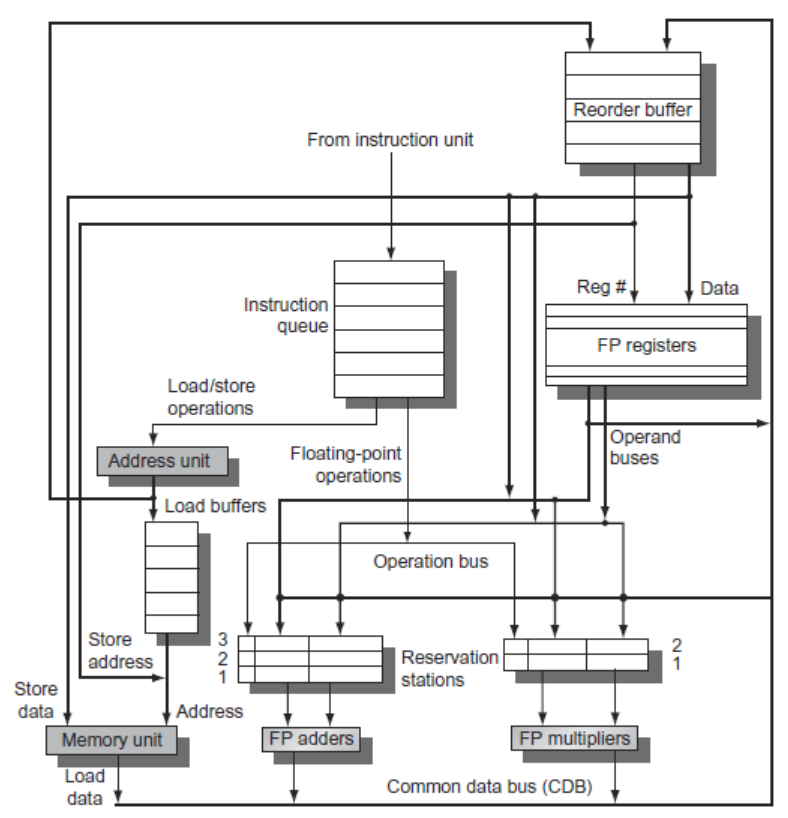 Hardware-Based Speculation
Copyright © 2019, Elsevier Inc. All rights Reserved
Reorder Buffer
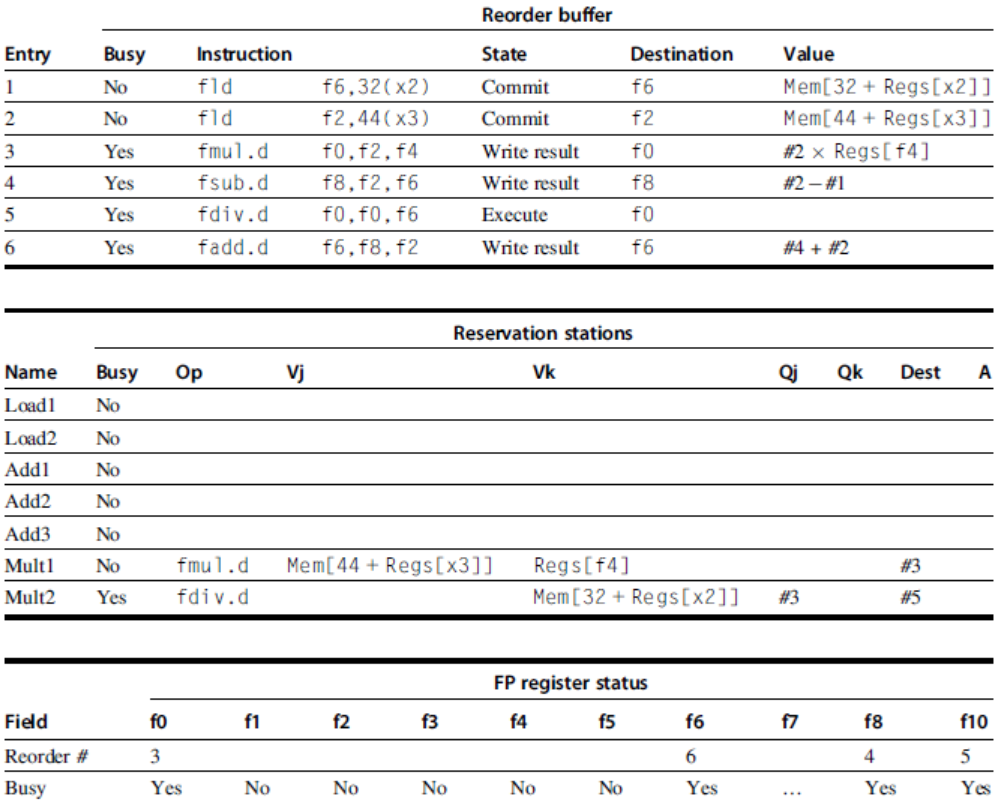 Hardware-Based Speculation
Copyright © 2019, Elsevier Inc. All rights Reserved
Multiple Issue and Static Scheduling
To achieve CPI < 1, need to complete multiple instructions per clock

Solutions:
Statically scheduled superscalar processors
VLIW (very long instruction word) processors
Dynamically scheduled superscalar processors
Multiple Issue and Static Scheduling
Copyright © 2019, Elsevier Inc. All rights Reserved
Multiple Issue
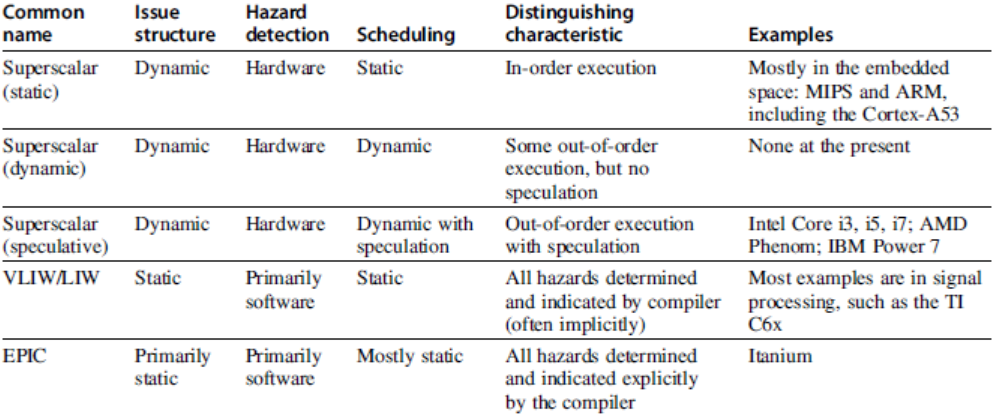 Multiple Issue and Static Scheduling
Copyright © 2019, Elsevier Inc. All rights Reserved
VLIW Processors
Package multiple operations into one instruction

Example VLIW processor:
One integer instruction (or branch)
Two independent floating-point operations
Two independent memory references

Must be enough parallelism in code to fill the available slots
Multiple Issue and Static Scheduling
Copyright © 2019, Elsevier Inc. All rights Reserved
Loop Unrolling/Pipeline Scheduling
Compiler Techniques
Pipeline schedule the unrolled loop:

Loop:	fld f0,0(x1)
		fld f6,-8(x1)
		fld f8,-16(x1)
		fld f14,-24(x1)
		fadd.d f4,f0,f2
		fadd.d f8,f6,f2
		fadd.d f12,f0,f2
		fadd.d f16,f14,f2
		fsd f4,0(x1)
		fsd f8,-8(x1)
		fsd f12,-16(x1)
		fsd f16,-24(x1)
		addi x1,x1,-32
		bne x1,x2,Loop
3X4 + 2 = 14 cycles
14/4 = 3.5 cycles per element
Copyright © 2019, Elsevier Inc. All rights Reserved
Recall Loop Unrolling/Pipeline Scheduling
Compiler Techniques
Pipeline schedule the unrolled loop:

Loop:	fld f0,0(x1)
		fld f6,-8(x1)
		fld f8,-16(x1)
		fld f14,-24(x1)
		fadd.d f4,f0,f2
		fadd.d f8,f6,f2
		fadd.d f12,f0,f2
		fadd.d f16,f14,f2
		fsd f4,0(x1)
		fsd f8,-8(x1)
		fsd f12,-16(x1)
		fsd f16,-24(x1)
		addi x1,x1,-32
		bne x1,x2,Loop
3X4 + 2 = 14 cycles
14/4 = 3.5 cycles per element
Copyright © 2019, Elsevier Inc. All rights Reserved
VLIW Processors
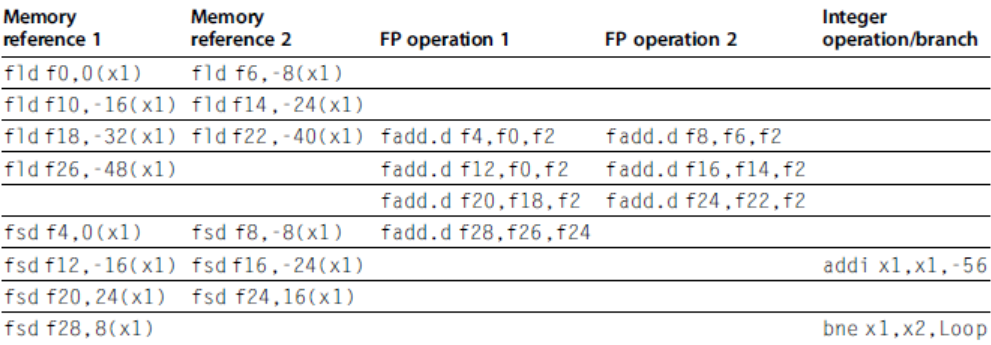 Multiple Issue and Static Scheduling
Disadvantages:
Statically finding parallelism
Code size
No hazard detection hardware
Binary code compatibility
Unrolled 7 times to avoid delays. 7 results in 9 clocks, or 1.3 clocks per iteration (1.8X). Average: 2.5 ops per clock, 50% efficiency. Note: Need more registers in VLIW (15 vs. 6 in SS)
Copyright © 2019, Elsevier Inc. All rights Reserved
Problems with 1st Generation VLIW
Increase in code size
generating enough operations in a straight-line code fragment requires ambitiously unrolling loops
whenever VLIW instructions are not full, unused functional units translate to wasted bits in instruction encoding
Operated in lock-step; no hazard detection HW
a stall in any functional unit pipeline caused entire processor to stall, since all functional units must be kept synchronized
Compiler might predict function units, but caches hard to predict
Binary code compatibility
Pure VLIW => different numbers of functional units and unit latencies require different versions of the code
3/5/2019
101
CS252 S06 Lec8 ILPB
Intel/HP IA-64 “Explicitly Parallel Instruction Computer (EPIC)”
IA-64: instruction set architecture
128 64-bit integer regs + 128 82-bit floating point regs
Not separate register files per functional unit as in old VLIW
Hardware checks dependencies (interlocks => binary compatibility over time)
Predicated execution (select 1 out of 64 1-bit flags) => 40% fewer mispredictions?
Itanium™ was first implementation (2001)
Highly parallel and deeply pipelined hardware at 800Mhz
6-wide, 10-stage pipeline at 800Mhz on 0.18 µ process
Itanium 2™ is name of 2nd implementation (2005)
6-wide, 8-stage pipeline at 1666Mhz on 0.13 µ process
Caches: 32 KB I, 32 KB D, 128 KB L2I, 128 KB L2D, 9216 KB L3
3/5/2019
102
CS252 S06 Lec8 ILPB
Dynamic Scheduling, Multiple Issue, and Speculation
Modern microarchitectures:
Dynamic scheduling + multiple issue + speculation

Two approaches:
Assign reservation stations and update pipeline control table in half clock cycles
Only supports 2 instructions/clock
Design logic to handle any possible dependencies between the instructions

Issue logic is the bottleneck in dynamically scheduled superscalars
Dynamic Scheduling, Multiple Issue, and Speculation
Copyright © 2019, Elsevier Inc. All rights Reserved
Overview of Design. Problem with figure: the main info is … in the caption. See next slide
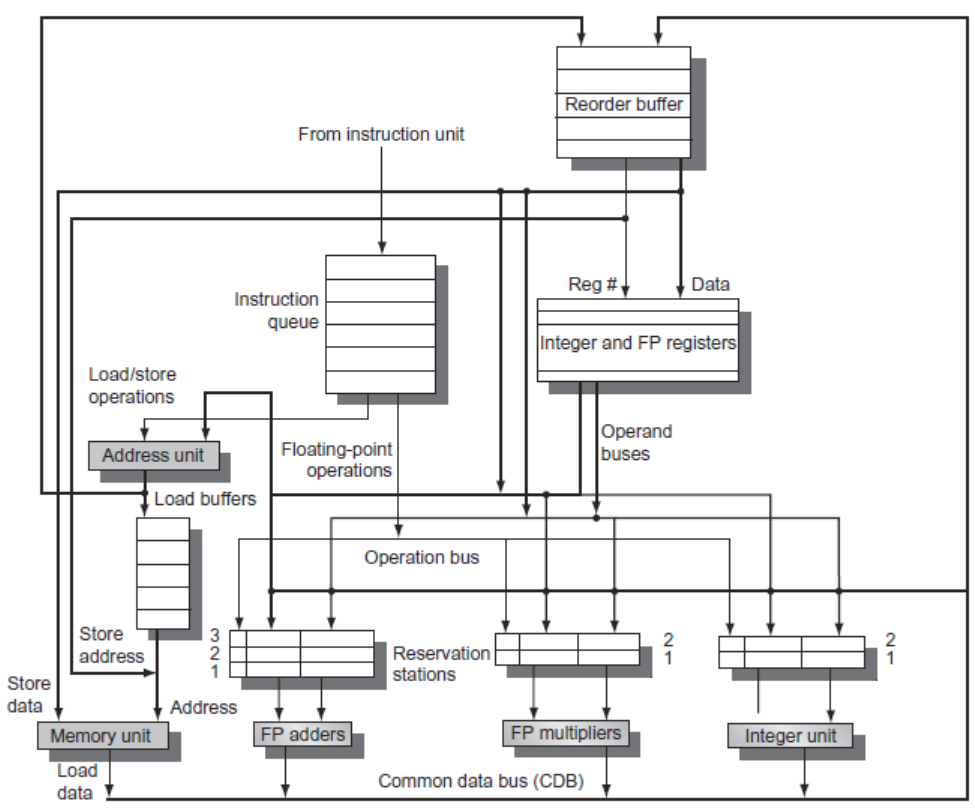 Dynamic Scheduling, Multiple Issue, and Speculation
Copyright © 2019, Elsevier Inc. All rights Reserved
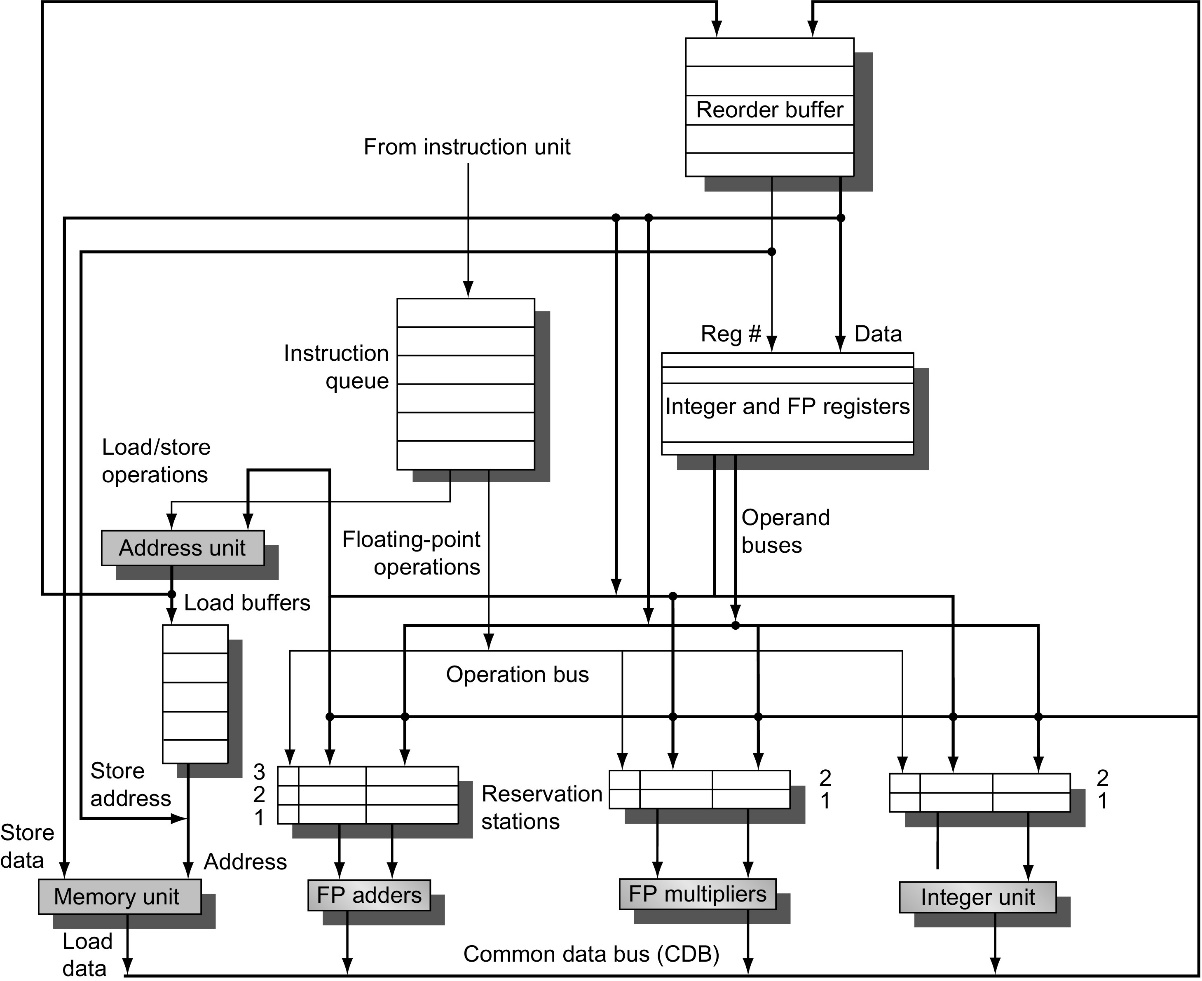 Figure 3.21 The basic organization of a multiple issue processor with speculation. In this case, the organization could allow a FP multiply, FP add, integer, and load/store to all issues simultaneously (assuming one issue per clock per functional unit). Note that several datapaths must be widened to support multiple issues: the CDB, the operand buses, and, critically, the instruction issue logic, which is not shown in this figure. The last is a difficult problem, as we discuss in the text.
Multiple Issue
Examine all the dependencies among the instructions in the bundle

If dependencies exist in bundle, encode them in reservation stations

Also need multiple completion/commit

To simplify RS allocation:
Limit the number of instructions of a given class that can be issued in a “bundle”, i.e. on FP, one integer, one load, one store
Dynamic Scheduling, Multiple Issue, and Speculation
Copyright © 2019, Elsevier Inc. All rights Reserved
Multithreading
Crosscutting topic relevant to pipelining & superscalar (Ch. 3), GPUs (Ch. 4) and multiporcessors (Ch. 5)
Thread: like a process that has state and program counter
But, threads typically share the address space of other threads, with easy access to their data within the same process. 
(Underlined two non-identical use of the word “process”.)
Copyright © 2019, Elsevier Inc. All rights Reserved
Simultaneous MultiThreading (SMT)
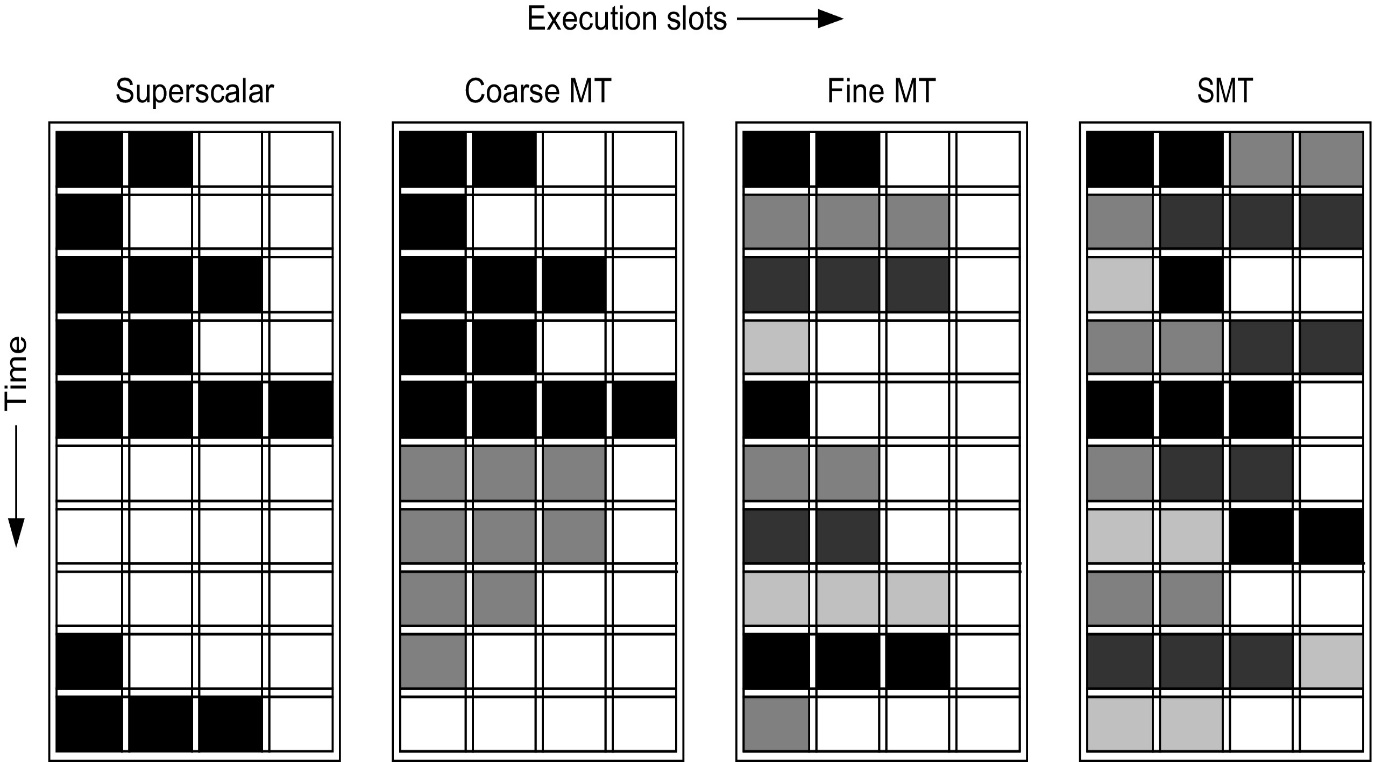 Figure 3.31 How four different approaches use the functional unit execution slots of a superscalar processor. The horizontal dimension represents the instruction execution capability in each clock cycle. The vertical dimension represents a sequence of clock cycles. An empty (white) box indicates that the corresponding execution slot is unused in that clock cycle. The shades of gray and black correspond to four different threads in the multithreading processors. Black is also used to indicate the occupied issue slots in the case of the superscalar without multithreading support. The Sun T1 and T2 (aka Niagara) processors are fine-grained, multithreaded processors, while the Intel Core i7 and IBM Power7 processors use SMT. The T2 has 8 threads, the Power7 has 4, and the Intel i7 has 2. In all existing SMTs, instructions issue from only one thread at a time. The difference in SMT is that the subsequent decision to execute an instruction is decoupled and could execute the operations coming from several different instructions in the same clock cycle.
Example
Loop:	ld x2,0(x1)		//x2=array element
	addi x2,x2,1		//increment x2
	sd x2,0(x1)		//store result
	addi x1,x1,8		//increment pointer
	bne x2,x3,Loop	//branch if not last
Dynamic Scheduling, Multiple Issue, and Speculation
Consider the execution of this loop, on a two-issue processor.
Once without speculation.
Once with speculation
Copyright © 2019, Elsevier Inc. All rights Reserved
Example (No Speculation)
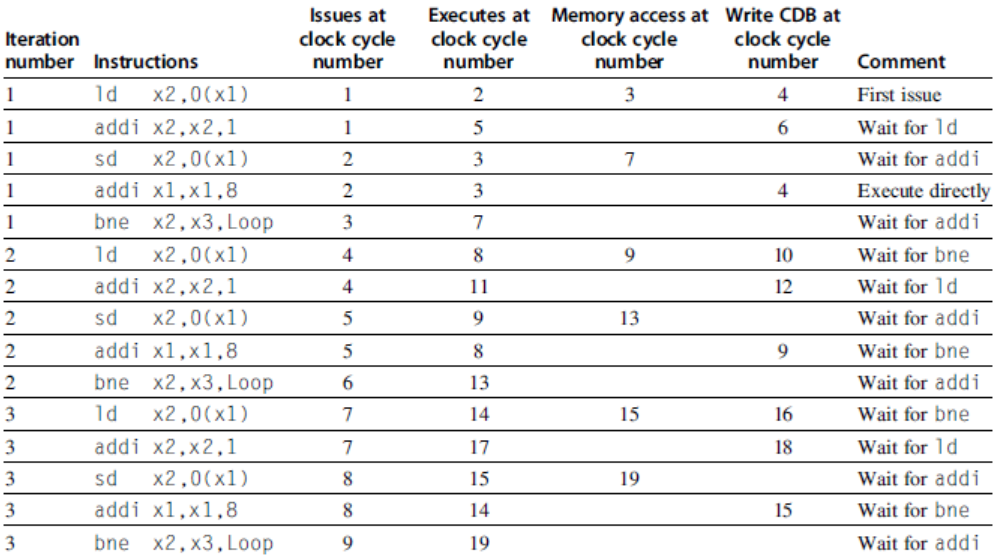 Dynamic Scheduling, Multiple Issue, and Speculation
Copyright © 2019, Elsevier Inc. All rights Reserved
Example (Mutiple Issue with Speculation)
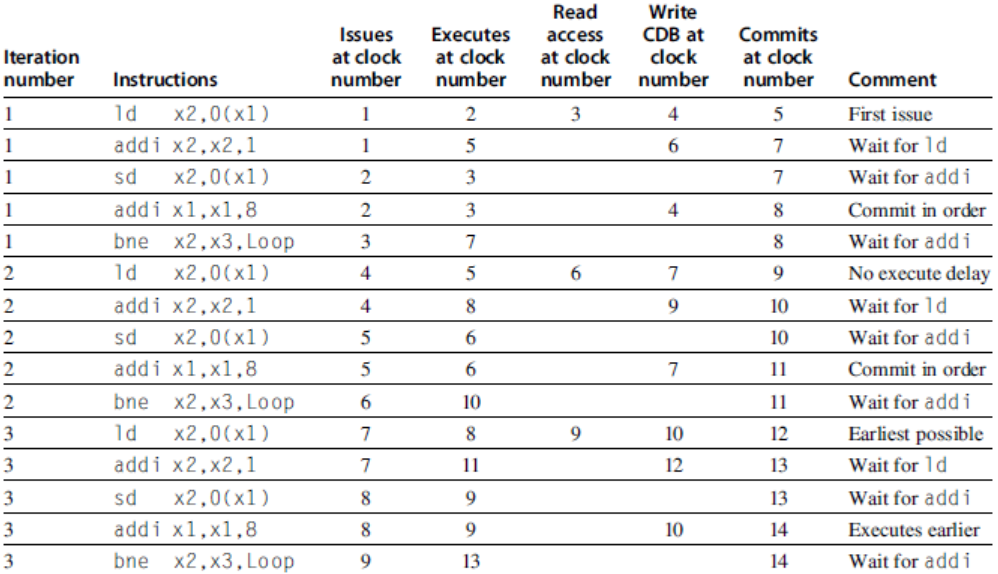 Dynamic Scheduling, Multiple Issue, and Speculation
Copyright © 2019, Elsevier Inc. All rights Reserved
Branch-Target Buffer
Need high instruction bandwidth
Branch-Target buffers
Next PC prediction buffer, indexed by current PC
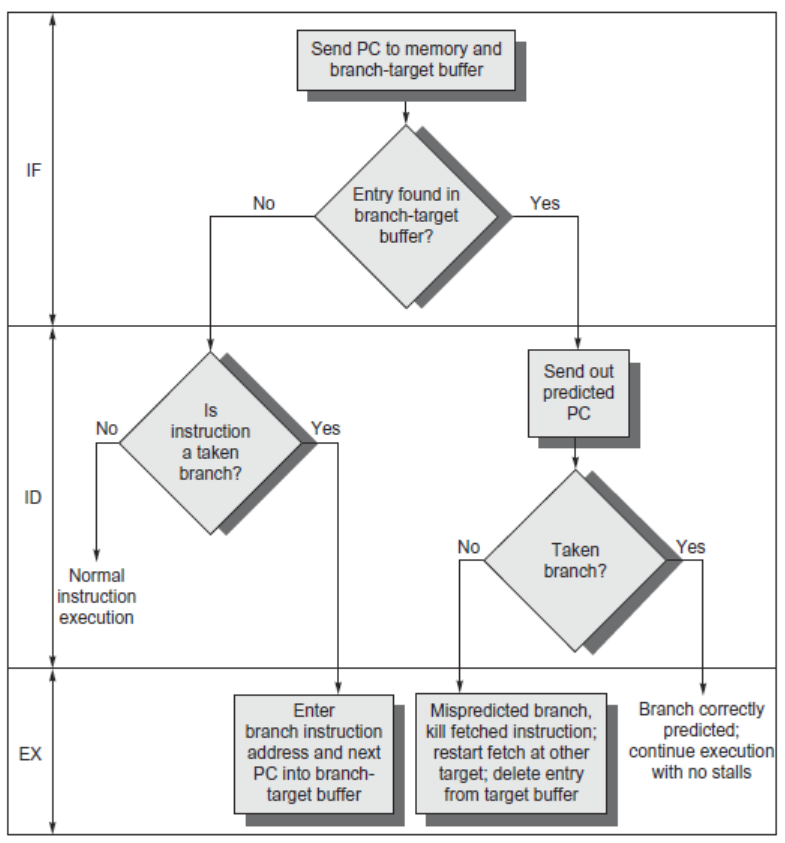 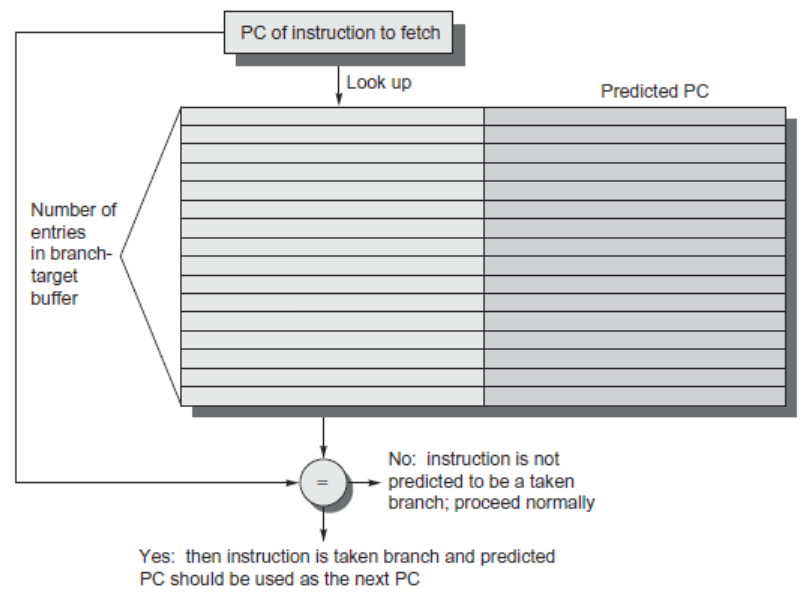 Adv. Techniques for Instruction Delivery and Speculation
Copyright © 2019, Elsevier Inc. All rights Reserved
Branch-Target Buffer
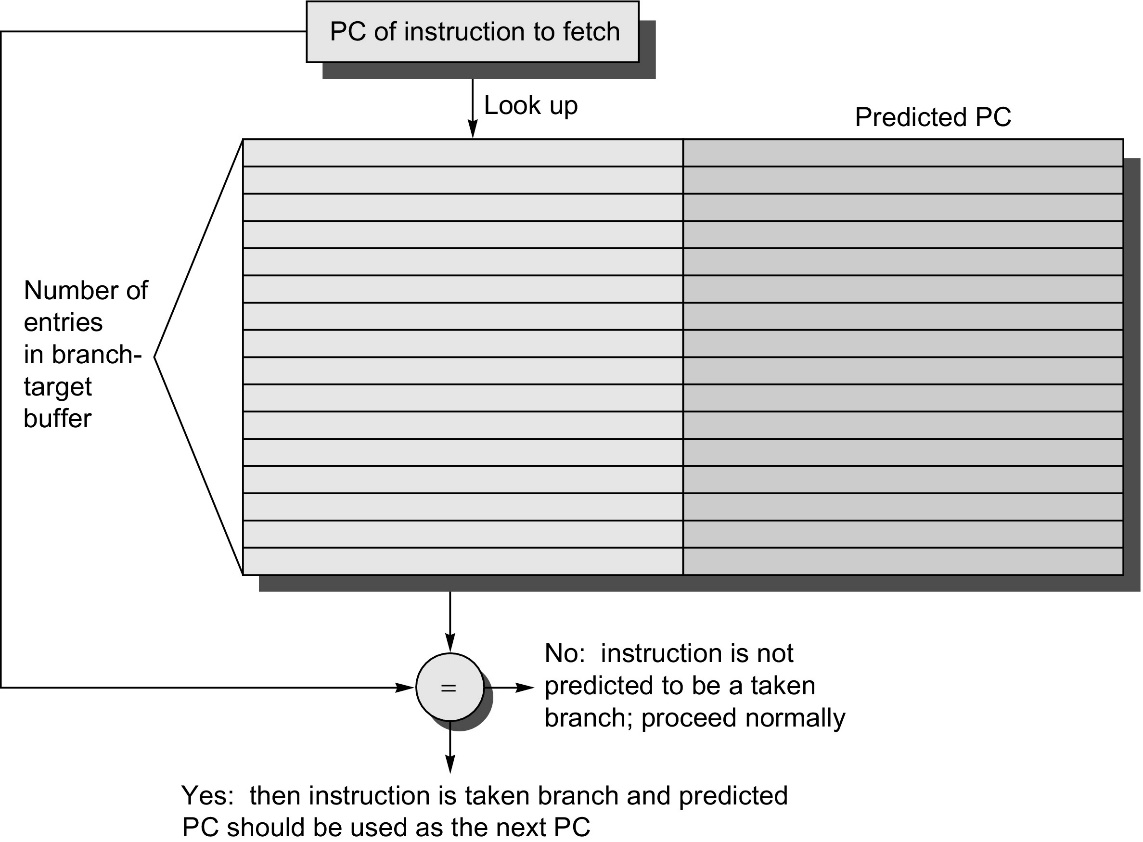 Figure 3.25 A branch-target buffer. The PC of the instruction being fetched is matched against a set of instruction addresses stored in the first column; these represent the addresses of known branches. If the PC matches one of these entries, then the instruction being fetched is a taken branch, and the second field, predicted PC, contains the prediction for the next PC after the branch. Fetching begins immediately at that address. The third field, which is optional, may be used for extra prediction state bits.
Branch Folding
Optimization:
Larger branch-target buffer
Add target instruction into buffer to deal with longer decoding time required by larger buffer
“Branch folding”
Adv. Techniques for Instruction Delivery and Speculation
Copyright © 2019, Elsevier Inc. All rights Reserved
Return Address Predictor
Most unconditional branches come from function returns
The same procedure can be called from multiple sites
Causes the buffer to potentially forget about the return address from previous calls
Create return address buffer organized as a stack
Adv. Techniques for Instruction Delivery and Speculation
Copyright © 2019, Elsevier Inc. All rights Reserved
Return Address Predictor
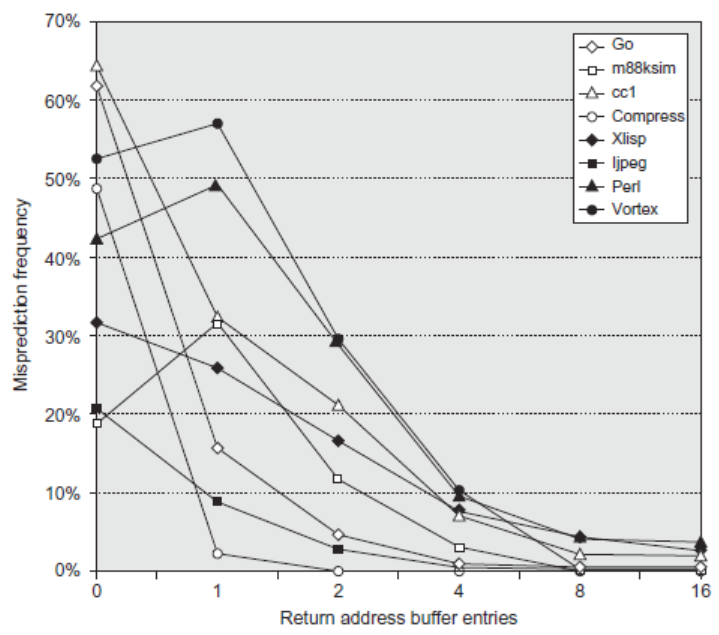 Adv. Techniques for Instruction Delivery and Speculation
Copyright © 2019, Elsevier Inc. All rights Reserved
Integrated Instruction Fetch Unit
Design monolithic unit that performs:
Branch prediction
Instruction prefetch
Fetch ahead
Instruction memory access and buffering
Deal with crossing cache lines
Adv. Techniques for Instruction Delivery and Speculation
Copyright © 2019, Elsevier Inc. All rights Reserved
Register Renaming
Register renaming vs. reorder buffers
Instead of virtual registers from reservation stations and reorder buffer, create a single register pool
Contains visible registers and virtual registers 
Conceptually extends Tomasulo’s register renaming to…registers
Use hardware-based map to rename registers during issue
WAW and WAR hazards are avoided
Speculation recovery occurs by copying during commit
Still need a ROB-like queue to update table in order
Simplifies commit:
Record that mapping between architectural register and physical register is no longer speculative
Free up physical register used to hold older value
In other words:  SWAP physical registers on commit
Physical register de-allocation is more difficult
Simple approach:  deallocate virtual register when next instruction writes to its mapped architecturally-visibly register
Adv. Techniques for Instruction Delivery and Speculation
Copyright © 2019, Elsevier Inc. All rights Reserved
Integrated Issue and Renaming
Combining instruction issue with register renaming:
Issue logic pre-reserves enough physical registers for the bundle
Issue logic finds dependencies within bundle, maps registers as necessary
Issue logic finds dependencies between current bundle and already in-flight bundles, maps registers as necessary
Adv. Techniques for Instruction Delivery and Speculation
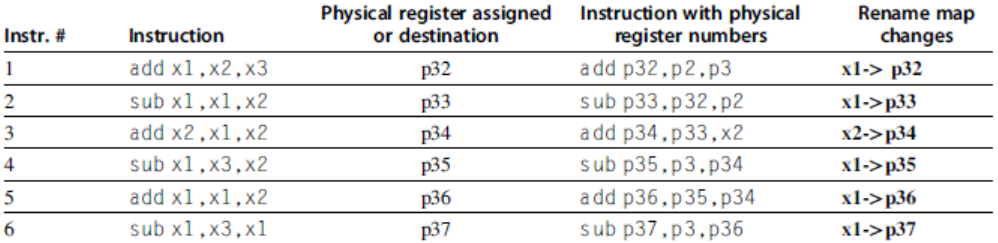 Copyright © 2019, Elsevier Inc. All rights Reserved
How Much?
How much to speculate
Mis-speculation degrades performance and power relative to no speculation
May cause additional misses (cache, TLB)
Prevent speculative code from causing higher costing misses (e.g. L2)
Speculating through multiple branches
Complicates speculation recovery
Speculation and energy efficiency
Note:  speculation is only energy efficient when it significantly improves performance
Adv. Techniques for Instruction Delivery and Speculation
Copyright © 2019, Elsevier Inc. All rights Reserved
How Much?
integer
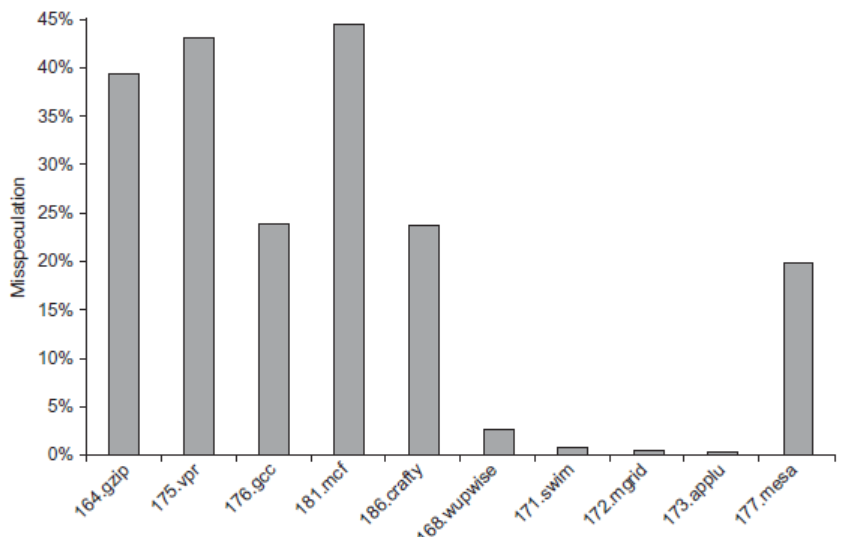 Adv. Techniques for Instruction Delivery and Speculation
Copyright © 2019, Elsevier Inc. All rights Reserved
Energy Efficiency
Value prediction
Uses:
Loads that load from a constant pool
Instruction that produces a value from a small set of values
Not incorporated into modern processors
Similar idea--address aliasing prediction--is used on some processors to determine if two stores or a load and a store reference the same address to allow for reordering
Adv. Techniques for Instruction Delivery and Speculation
Copyright © 2019, Elsevier Inc. All rights Reserved
Fallacies and Pitfalls
Fallacies and Pitfalls
It is easy to predict the performance/energy efficiency of two different versions of the same ISA if we hold the technology constant
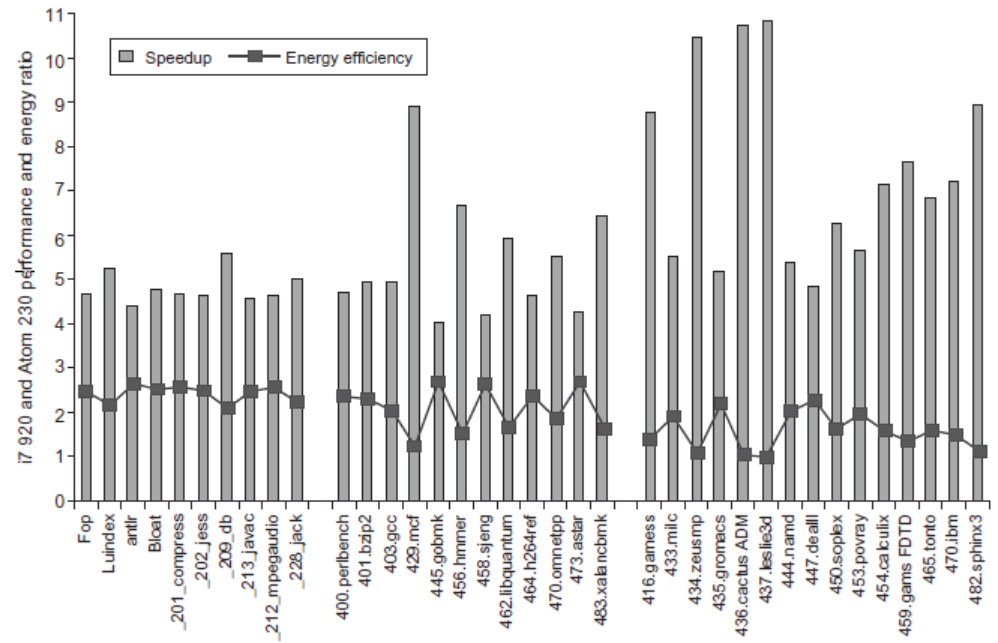 Copyright © 2019, Elsevier Inc. All rights Reserved
Fallacies and Pitfalls
Fallacies and Pitfalls
Processors with lower CPIs / faster clock rates will also be faster





Pentium 4 had higher clock, lower CPI
Itanium had same CPI, lower clock
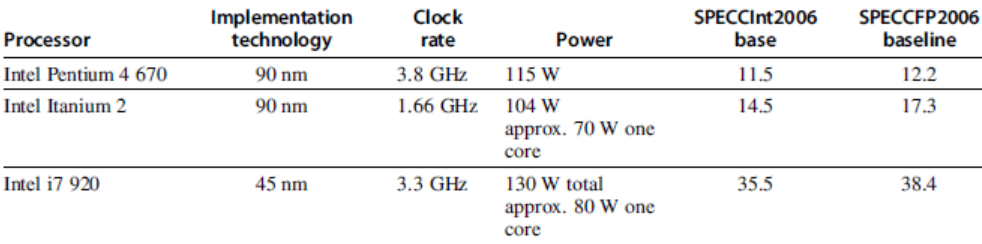 Copyright © 2019, Elsevier Inc. All rights Reserved
Fallacies and Pitfalls
Fallacies and Pitfalls
Sometimes bigger and dumber is better
Pentium 4 and Itanium were advanced designs, but could not achieve their peak instruction throughput because of relatively small caches as compared to i7

And sometimes smarter is better than bigger and dumber
TAGE branch predictor outperforms gshare with less stored predictions
Copyright © 2019, Elsevier Inc. All rights Reserved
Fallacies and Pitfalls
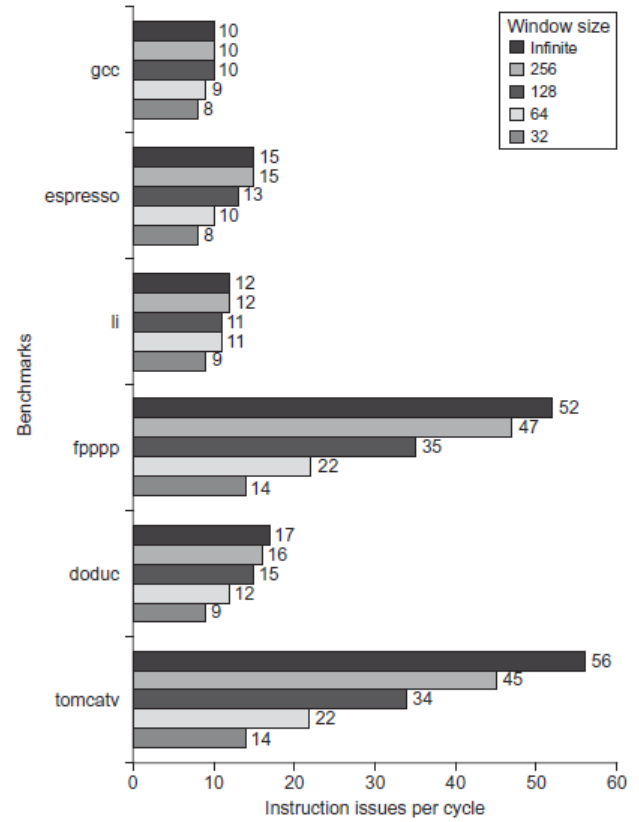 Fallacies and Pitfalls
Believing that there are large amounts of ILP available, if only we had the right techniques
Copyright © 2019, Elsevier Inc. All rights Reserved